Intrathecale katheter in de thuiszorg
Floor Kooijmans
Verpleegkundig consulent Pijn en Palliatievezorg
Indicatie ITC
Beperkte levensverwachting 

Oncologische patiënt 

Pijn onvoldoende onder controle met reguliere medicatie

Te veel last van bijwerkingen van reguliere medicatie

Gelokaliseerde pijn

Tumor ingroei in zenuwen
Contra-indicatie
Infectie op plaats block

Stollingsafwijkingen

Afwijkende anatomie, tumorgroei
Omreken tabel morfine dosis
Oraal                                  300 mg

Subcutaan                         100 mg

Epiduraal                           10 mg

Spinaal                               1 mg
Intrathecale toediening van medicatie
Fysiologie
Blokkade van prikkelgeleiding door lokaal anesthesie (bupivacaine, ropivacaine) over bepaalde dermatomen met als gevolg verminderde sensoriek en evt ook motoriek

Blokkade van pijngeleiding door opioiden door het bezetten van de morfine receptoren door morfine
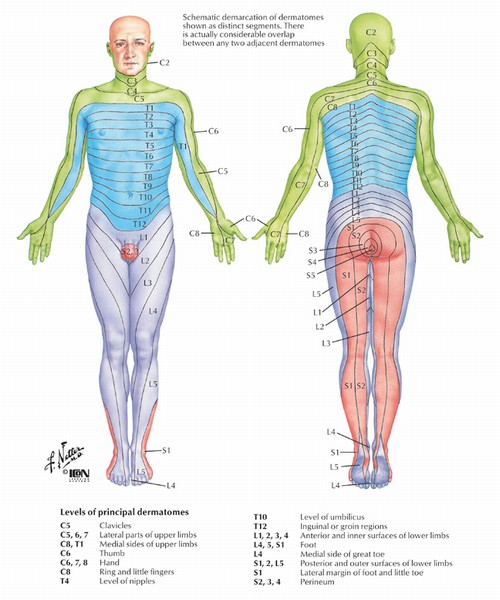 Techniek van inbrengen
Afplakken van de intrathecaal catheter
Tunnelen via schouder of buik, afhankelijk van mobiliteit, badwens, wens patiënt
Liquorlekkage
Met name vaak eerste dagen na het prikken van intrathecale catheter

Wat te doen als verpleegkundige?

	- Patiënt veel laten drinken, mn bij post spinale hoofdpijn
	- Drukverband aanleggen om lekkage te verminderen
Wat te doen bij toename van pijn thuis
Waar zit de pijn? Bekende plaats of nieuw

Hoe is het beloop? Plots of geleidelijk

Is er iets gebeurd? Val van patient, val van pomp

Helpt drukken op de pomp?

Controleer insteek en pleisters

Loop de gehele lijn langs op disconnectie, lekkage, obstructie